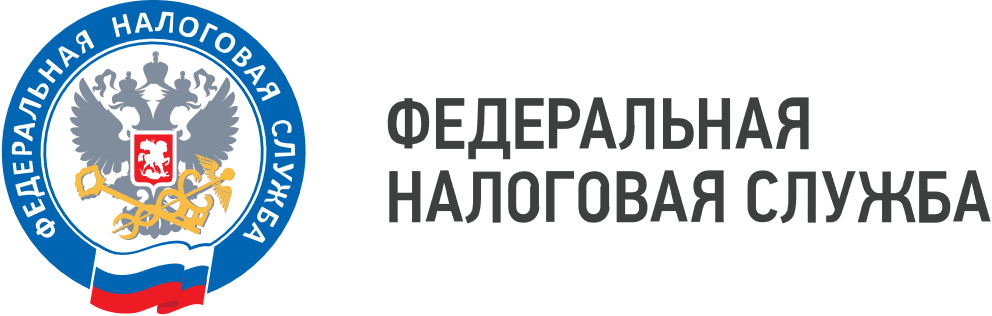 WWW.NALOG.GOV.RU
Продолжается Декларационная кампания-2025
Представить декларацию о доходах, полученных в 2024 году, необходимо до 30 апреля 2025 года.
   Отчитаться о доходах необходимо, если в 2024 году налогоплательщик, к примеру, продал недвижимость, которая была в собственности меньше минимального срока владения, получил дорогие подарки не от близких родственников, выиграл небольшую сумму в лотерею, сдавал имущество в аренду или получал доход от зарубежных источников. Сдать декларацию 3-НДФЛ также должны индивидуальные предприниматели, нотариусы, занимающиеся частной практикой, адвокаты, учредившие адвокатские кабинеты и другие лица. Оплатить НДФЛ, исчисленный в декларации, необходимо до 15 июля 2025 года.
    Подать декларацию также необходимо, если при выплате дохода налоговый агент не удержал НДФЛ и не сообщил в налоговый орган об этом. Если же налоговый агент выполнил эту обязанность, то налоговый орган направит налогоплательщику уведомление, на основании которого необходимо уплатить НДФЛ не позднее 1 декабря 2025 года. За нарушение сроков подачи декларации и уплаты НДФЛ налогоплательщика могут привлечь к ответственности в виде штрафа и пени.
     Удобнее всего заполнить и отправить налоговую декларацию 3-НДФЛ через сервис «Личный кабинет налогоплательщика для физических лиц»: онлайн и без личного посещения налогового органа.
С 2025 года для декларирования доходов, полученных в 2024 году, будет действовать форма налоговой декларации 3-НДФЛ, утвержденная приказом ФНС России от 19.09.2024 № ЕД-7-11/757@.
    Обращаем внимание, что заполнение декларации 3-НДФЛ происходит с учетом применения налоговой ставки в размере 15 % при превышении совокупного дохода 5 млн рублей.
https://www.nalog.gov.ru/rn77/news/activities_fts/15716146/
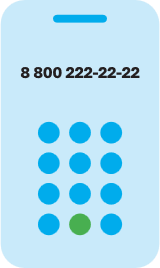 8 (800) 222-22-22
Бесплатный многоканальный телефон контакт-центра ФНС России